Количество вещества Молярная масса
Урок  в 8 классе с использованием малых средств информатизации- калькуляторов  «CASIO»
г. Комсомольск – на- Амуре 
 2008год
«Мало знать, надо применять» Й. ГЁте
Цель урока:   сформировать представление о количественных отношениях в  химии и с помощью калькулятора «CASIO» закрепить полученные знания.
Тип урока: урок изучения и первичного закрепления знаний.
Технологии: элементы технологии сотрудничества  и проблемного обучения.
Методы: эвристическая беседа, поисковая деятельность, соревновательный.
Техническое  оснащение: мультимедиа- аппаратура,
         калькуляторы  « CASIO»,  ЦОР,  таблица «Физические величины».
Задачи
сформировать знания учащихся о физических величинах:«количество вещества», «молярная масса», «число Авогадро», «число молекул»;  единицах измерения - «моль»,  «грамм на моль»; установить взаимосвязи  между   величинами;
  совершенствовать навыки  работы с калькуляторами «CASIO» ; создать условия для развития коммуникативных качеств учащихся, самостоятельности;
воспитывать информационную культуру и повышать мотивацию учащихся к предмету.
Ход урока:
1.Организационный момент
Каждый человек талантлив по-своему. Важно лишь открыть в себе эти таланты и возможность проявить себя  в любых видах деятельности.
2. Подготовка к познавательной деятельности. Восьмиклассник Костя зашел в магазин и попросил продавщицу продать ему  10  молей поваренной соли. Что ответила Косте продавщица? На этот вопрос вы ответите после изучения новой темы. Чем необычен этот вопрос ?
Расскажу сегодня, что ли,О зловредной  роли моли.Моль съедает шерсть и мехПросто паника у всех….Ну а в химии- изволь!Есть другое слово «МОЛЬ»
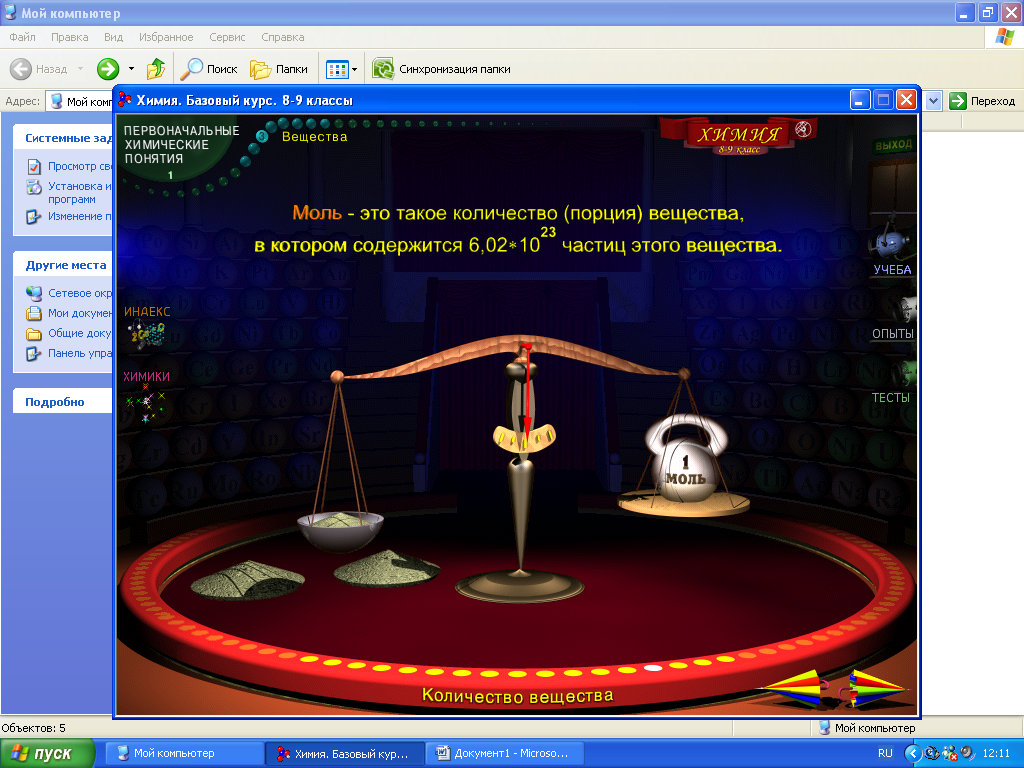 Физические величины, используемые  в быту.
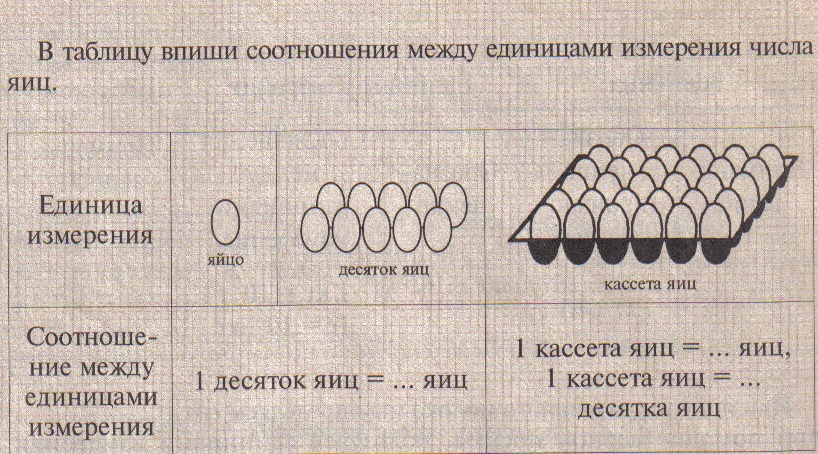 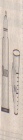 Физические величины, используемые   в химии  и в быту.
При покупке сахара мы определяем его __(массу)  при помощи весов, пользуясь единицами измерения --  (килограммами, граммами).
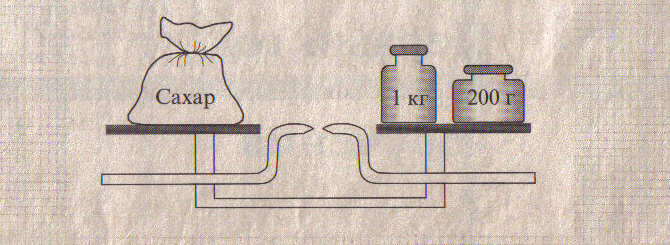 Физические величины, используемые в химии и быту.
При покупке разливного молока мы определяем его _____(объем) при помощи мерной посуды, пользуясь единицами измерения______ (литр, миллилитр)
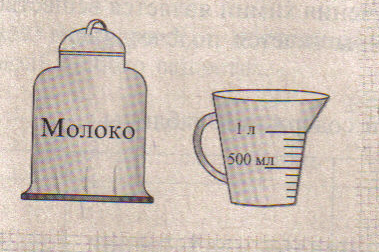 3. Усвоение  новых знаний
В химии (а также в физике и других естественных науках) приходиться иметь дело с большими количествами мельчайших частиц - с  так называемыми структурными элементами материи (молекулами, атомами, ионами, электронами и др.). 
Для того чтобы выражать количество таких частиц, ввели единицу количества - моль.   1 моль -  это такое количество любого вещества, которое содержит столько же структурных элементов, сколько атомов содержится в 12г нуклида  углерода -12. Экспериментально найдено, что число структурных элементов, отвечающих 1 моль, равно 6,02∙1023  (постоянную 6,02∙1023моль-1 называют постоянной Авогадро).
Амедео Авогадро
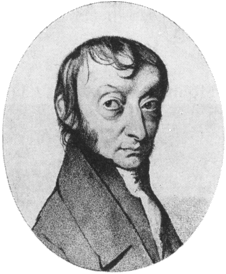 Итальянский физик и химик  Амедео Авогадро (1776-1856)по образованию был юристом, а математику, физику и химию изучил самостоятельно и настолько хорошо, что преподавал их в университете.
Авогадро вел правильный и размеренный образ жизни, он был отцом восьми детей. Глубоко презирал роскошь и был равнодушен к своим заслугам и известности.
Прост, как небо и трава,
Моль любого вещества.
Но трудна его дорога: 
В моле так молекул много!
Постоянная Авогадро настолько велика, что с трудом поддается воображению.
В пустыне Сахара содержится менее трех молей самых мелких песчинок.
 Если взять моль долларов    бумажек  они покроют все материки Земли двухкилометровым плотным слоем
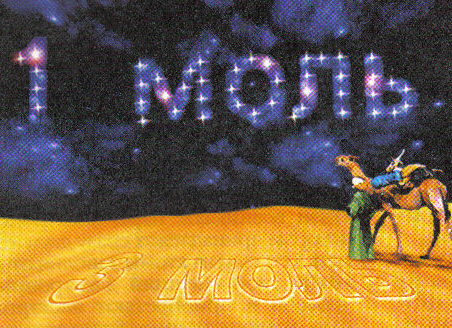 Насколько велик моль?
В сосудах находятся вещества разной массы, однако количества вещества во всех случаях одинаково, а именно 1 моль. Следовательно, в каждом из этих сосудов находится одинаковое число структурных частиц- 6,02∙10²³
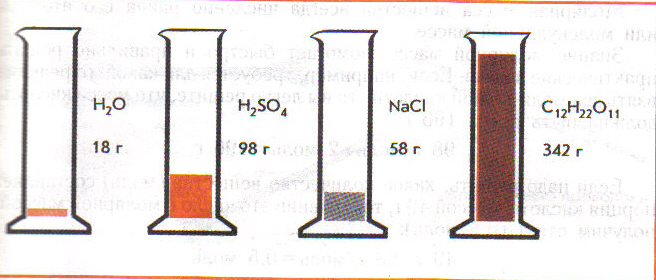 Цилиндры с веществами в 1 моль.
ичины)
У этой порции вещества есть масса, которая называется молярной массой. Обозначается М, находится по формуле М = m/n. Предположите, в каких единицах будет измеряться молярная масса?   Молярная масса по значению совпадает с относительной атомной или молекулярной массой, но различаются единицами измерения (М – г/моль;   Mr,  Аr -безразмерные  величины
Молярная масса
m = n ∙ M,
 n = m/M,
 М = m/n, М = Мґ
 n = N/NA,
 N = n ∙ NA, где NA = 6,02∙1023моль-1
4.подведение итогов
Попробуем ответить на вопрос, заданный вначале урока: если продавщица хорошо училась в 8 классе, то она быстро  посчитает масса(ΝаĊΙ)= 58,5(г/моль) ∙ 10 (моль)=585г.
 После чего она взвесит соль в пакет и вежливо скажет: «Платите в кассу».
5.  Проблема на дом
Дома попытайтесь ответить на вопрос:  в походе мальчики первого отряда убили одну моль и одного комара, а мальчики второго отряда  убили один моль комаров. На что была  бы похожа палатка второго отряда после побоища, если  бы  комары  вели себя как молекулы газа.( масса комара =0,01г.)
Домашнее задание
Ответ:
один моль  комаров – это 6,02∙1023комаров. Если один комар весит 0,01г, то один моль комаров имеет массу: 6,02 ∙1023∙ 0,01 (г)=6,02∙1015тонн. Палатку после побоища не было бы видно. Впрочем, не видно было бы и всю страну,  в которой происходил этот поход- все было бы завалено комарами. Число Авогадро- это невообразимо большое число.
Пожелание КОЛЛЕГАМ
Хоть выйди ты не в белый свет
А в поле за околицей,-
Пока идешь за кем-то вслед,
Дорога не запомнится.
Зато, куда б ты ни попал
И по какой распутице,
Дорога та, что сам искал,
Вовек не позабудется.
                                 Н. Рыленков.
Авторы  урока
Творческая группа учителей:
Волобуева Т.Э
Мирошниченко Е.В.
Немытькова А.В
Решетникова О,Д
Рыбакова Т.В.
Цой Э.Ч.